Data Collections: Dictionaries
CSC 161: The Art of Programming
Prof. Henry Kautz
11/4/2009
Mergesort
2
Mergesort Visualization
CLICK HERE
3
Tuples
Lists
Sequence of data elements
Elements can be of any type (simple, objects, lists)
The length and contents can vary dynamically
Tuples: just like lists, except
Cannot be changed once created
Notation: (1, 2, 3) instead of [1, 2, 3]
>>> A = ('cat', 'mouse', 'dog')
>>> A[0] 
'cat'
>>> A[0] = 'bird'
ERROR
4
Why Bother with Tuples?
To confuse students
Used in lots of "hidden" ways in Python
Example: returning multiple values from a function
>>> def bound(x):
>>>      return (x+1, x – 1)
>>> (a,b) = bound(4)
>>> a
5
>>> b
3
5
Why Bother with Tuples?
To confuse students
Used in lots of "hidden" ways in Python
Example: returning multiple values from a function
>>> def bound(x):
>>>      return x+1, x – 1
>>> a,b  = bound(4)
>>> a
3
>>> b
5
Python lets you leave out the ( )'s in this case, but they are implicitly there
6
Dictionaries
Sometimes you want to go from numbers to strings...
months = ['jan', 'feb', 'mar', 'apr', 'may', 'jun', 'jul', 'aug', 'sep', 'oct', 'nov', 'dec']
months[ m –  1 ]
students = ['Sam', 'Joe', 'Mary']
students[ id ]
But often you want to go from
Strings to numbers
month_number['nov']
Numbers that are not a simple sequence to strings
students[ social_security_number ]
7
Dictionaries
Dictionaries:
Collections of items of any time
Items are indexed by any type, not just integers
The sequence of the items is not significant (cannot be controlled by the programmer)
Syntax:
>>> month_num = { 'dec':12, 'jan':1, 'nov':11, ...}
>>> month_num['nov']
11
>>> students = { 22598321:'Mary', 112323005:'John', ...}
>>> students[112323005]
'John'
8
Keys & Values
Setting and retrieving values for individual keys
>>> passwords = { }
>>> passwords['billg'] = 'monopoly'
>>> print passwords['billg']
monopoly
>>> print passwords['henry']
ERROR
>>> passwords['henry'] = 'jeepers'
>>> print passwords['henry']
jeepers
9
Methods on Dictionaries
Test if a key has been entered in a dictionary
>>> 'henry' in passwords
True
>>> 'sam' in passwords
False
Return a list of all the (key, value) pairs (tuples)
>>> passwords.values()
{'bill':'monopoly, 'henry':'jeepers'}
If dictionary has key, return its value, otherwise return some default value
>>> passwords.get('sam', 'not yet set')
'not yet set'
>>> passwords.get('henry', 'not yet set')
'jeepers'
10
Word Frequencies
Task: given a file, determine how many times each word occurs
Applications: machine translation, natural language understanding, literary analysis, linguistics, ...
Key data structure: dictionary counts
counts[word] == number of time word has been seen
Other requirements
Ignore capitalization and punctuation
Sort results by frequency, high to low
11
Top Down Design
Initialize empty dictionary count
Read in file
Make lowercase & throw out punctuation
Split into words
For each word, increment count[word]
Convert dictionary to list
Sort result by counts, high to low
12
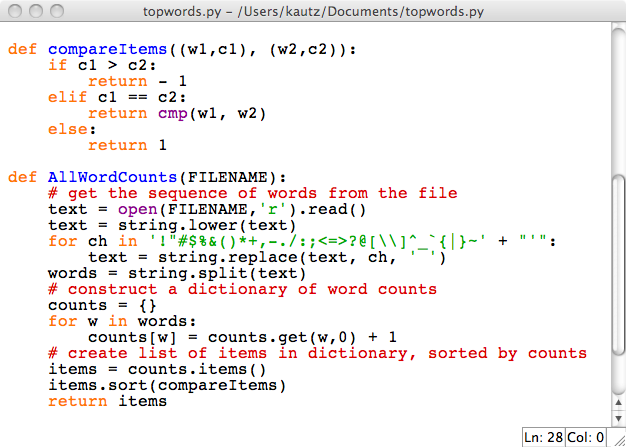 13
Demonstration
14
Status
Today: 
Mergesort
Writing functions that work with dictionaries and lists
Assignment 7: Literary Analysis
All parts now posted, including test examples
Extra credit portion – turn in all parts at once
Next workshop: Computers & Literature
Next week: Files and Audio Processing
15